Урок-путешествие.
СТРАНА
ГРАММАТИКА
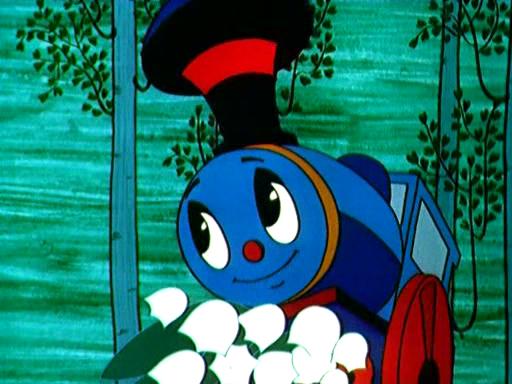 П В О Т Р О Е И Н Е
ПОВТОРЕНИЕ
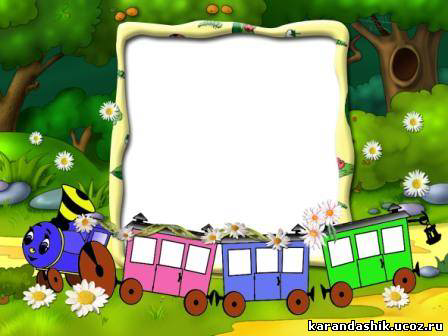 Мы едем, едем, едем
В далекие края.
И много интересного
Узнаем вновь, друзья.
А солнце ярко светит,
И радостно всем нам.  
Мы станем чуть умнее,
Все беды пополам.
Припев: 
Чух-чух-чух! Чух-чух-чух!
Все слова исправим, друг!
Точки, запятые, знаки дорогие,
Орфограммы, сочетания –
 Интересные задания.
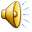 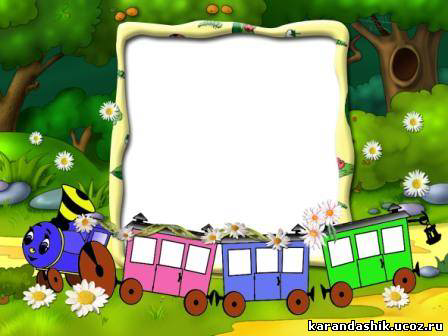 СТАНЦИЯ

«Словарная»
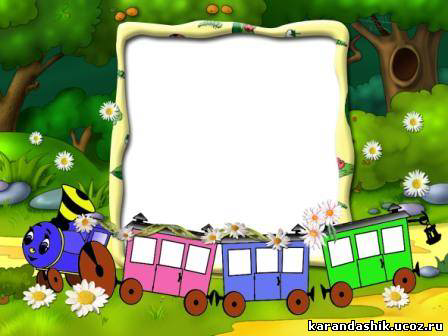 Стрекотунья, белобока,
наша сплетница...
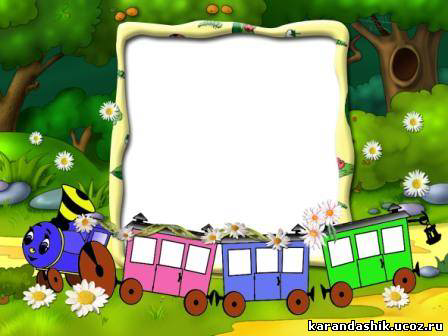 сорока
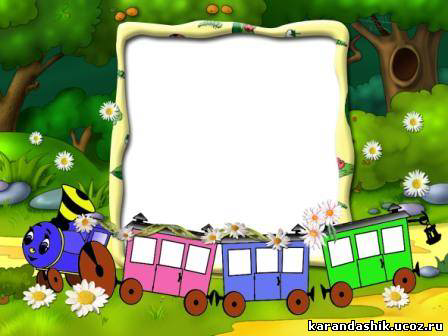 Во дворе поставлен дом, на цепи хозяин в нем.
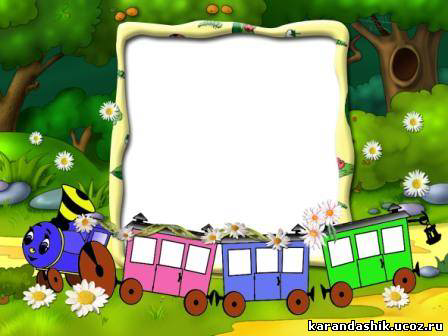 собака
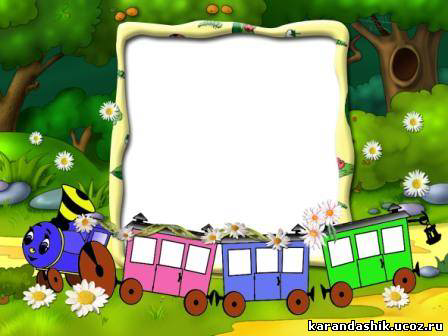 Выгоняли рога 
Погулять на луга.
И рога вечерком
Прибрели с молочком.
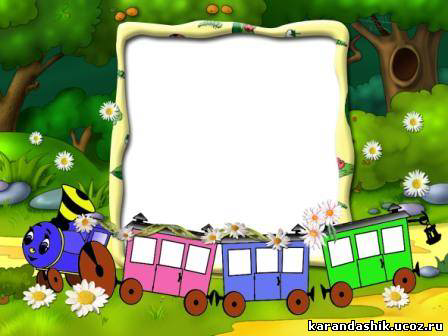 корова
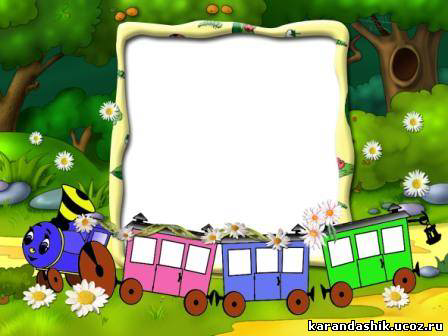 Зимой беленький,
летом серенький.
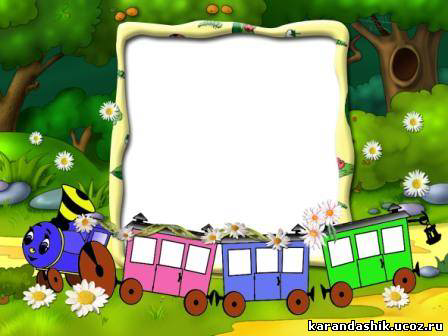 заяц
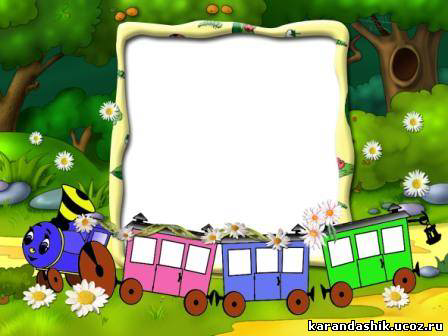 Окраской – сероватая, повадкой – вороватая, крикунья хрипловатая.
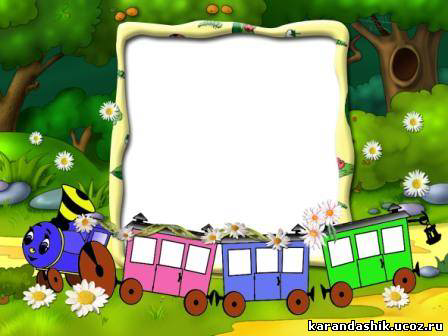 ворона
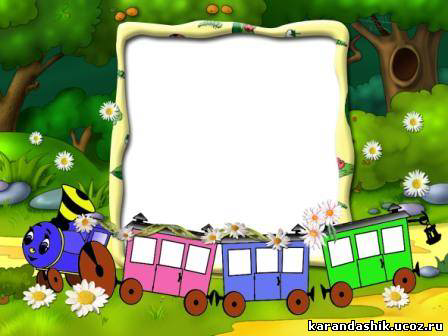 СТАНЦИЯ

«ЛЕСНАЯ»
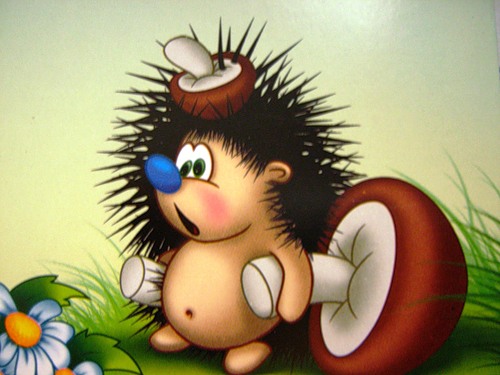 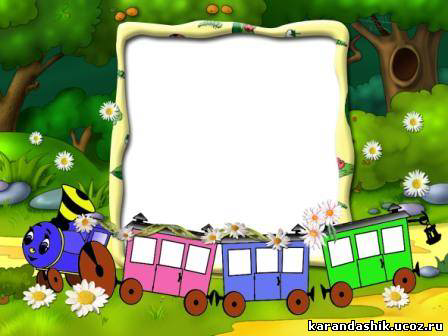 СТАНЦИЯ

«ПРИВАЛ»
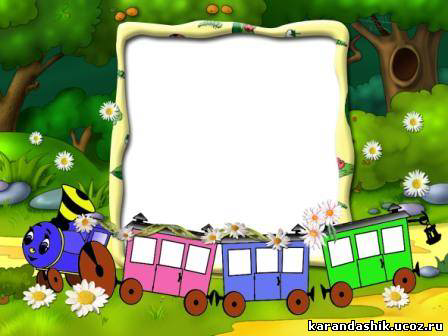 СТАНЦИЯ

«Слова… Слова…»
Найди слова-синонимы. Если соединишь верно пары, то получатся слова-синонимы.
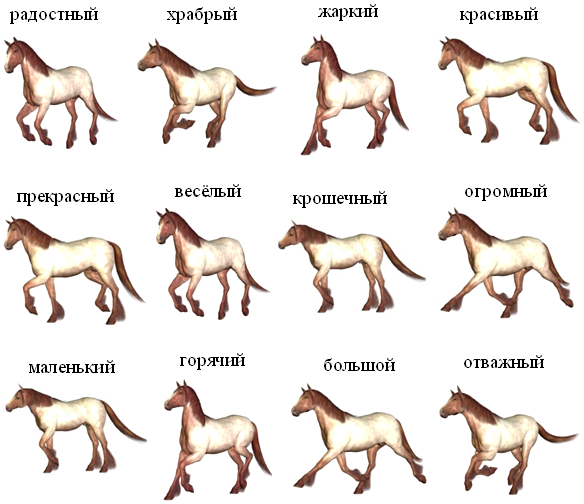 Соедини пары картинок, обозначающих противоположные значения. Запиши слова с противоположным значением.
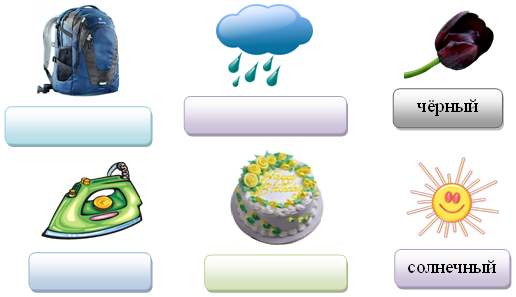 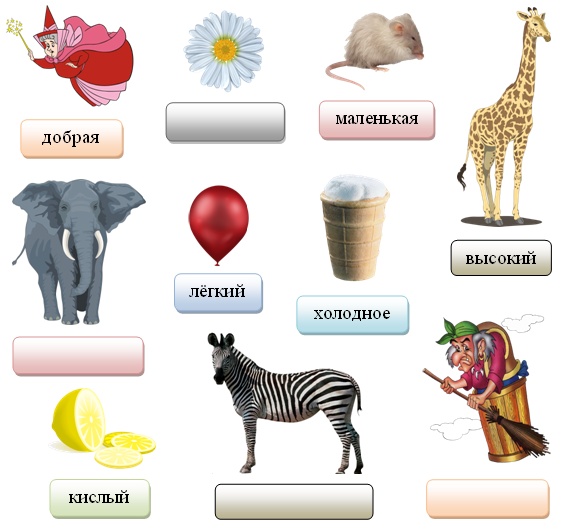 Запиши действия, изображённые на картинках. С любым из слов составь предложение.
МОЛОДЦЫ!
http://photoshopmania.ucoz.ru/_ld/4/51776300.jpg - паровозикww.divodvd.ru - паровозикhttp://s54.radikal.ru/i144/1005/3b/7e6a296a2725.png - слайд 16CD-диск «Логопедические пазлы», издательсво «Учитель»(прогрессивные технологии обучения детей)CD-диск Электронный репетитор серии «Все понятно» 1 класс русский язык.http://music.nur.kz/1238329-detskie-russkie-pesenka-druzej-(mi-edem-edem-edem)-(minus)